EFFECTS OF FIXED AND VARIABLE DAMPING ENVIRONMENTSON ANKLE AGILITY AND STABILITY
Harrison Hanzlick
Dr. Hyunglae Lee
ASU/NASA Space Grant
4/14/2018
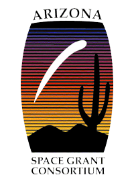 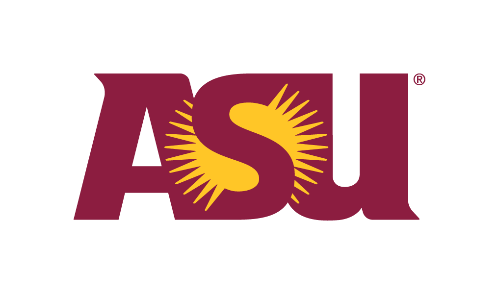 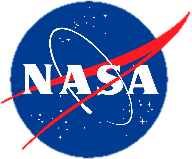 Importance of the Ankle
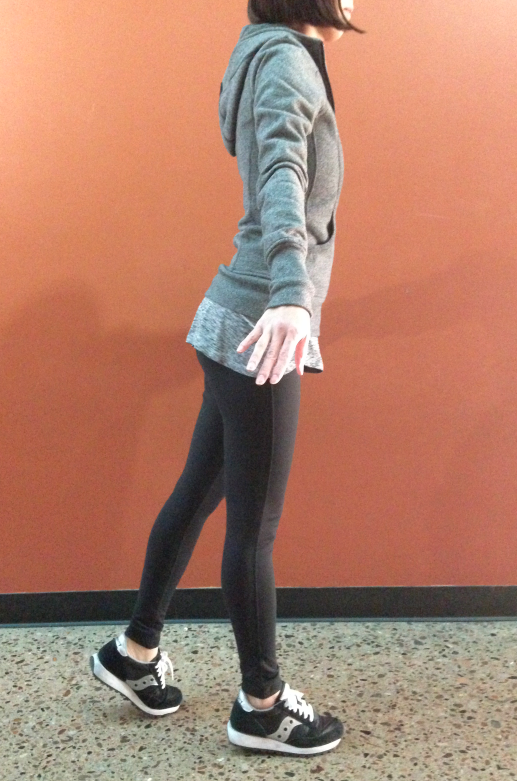 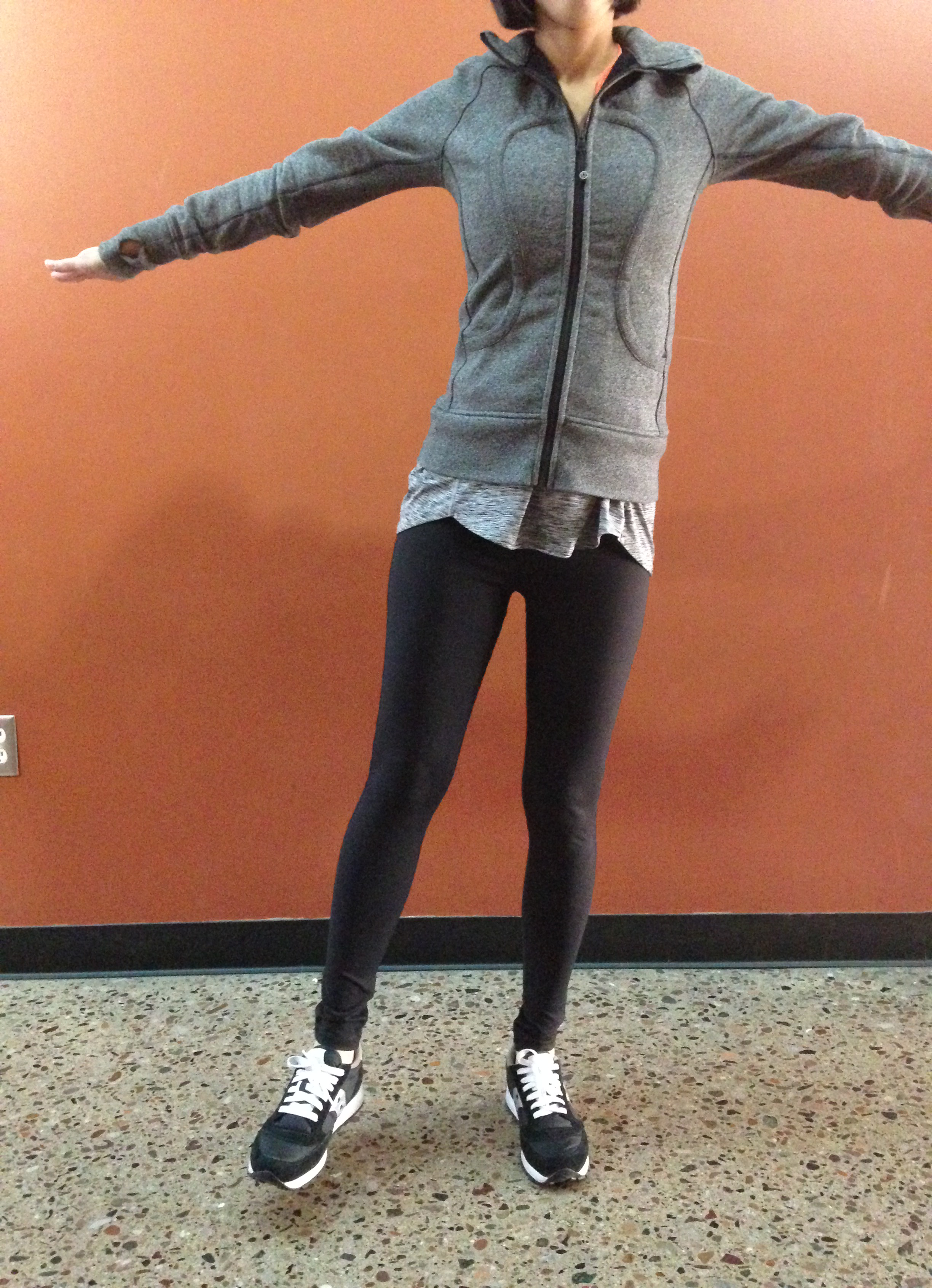 Ankle is the primary joint responsible for transferring energy between the lower extremity (leg) and the environment.
Postural maintenance (standing).
Locomotion (walking).
Reacting to sudden changes in environment (balance).
Proper control of ankle is vital to maintaining stability of the lower extremity.
Postural maintenance
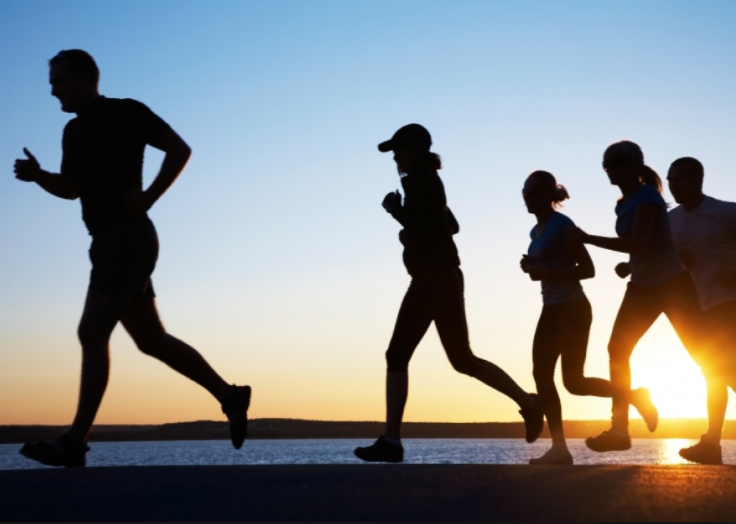 Locomotion
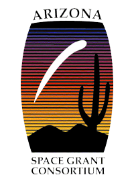 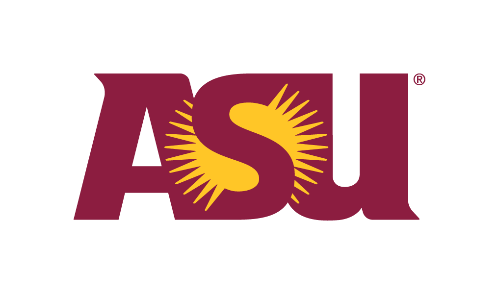 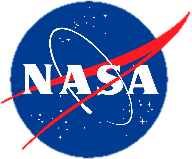 Overview
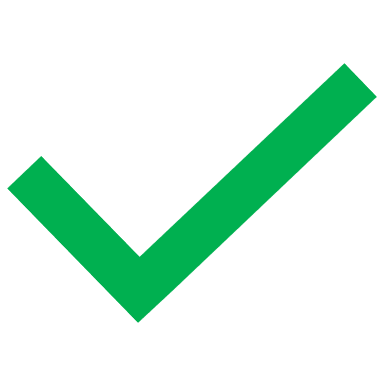 Use robotic systems to characterize the natural properties of the human ankle.
Use robotic systems to augment and enhance the natural properties of the human ankle.
This Study:
Quantified ankle agility/stability trade off across a range of damping-defined environmental conditions.
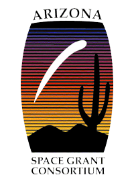 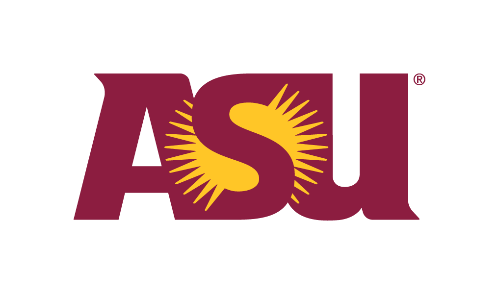 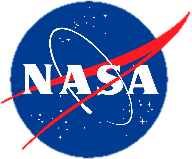 Experimental Setup
Damping = [-1.0, 0.0, +1.0] Nm*sec/rad
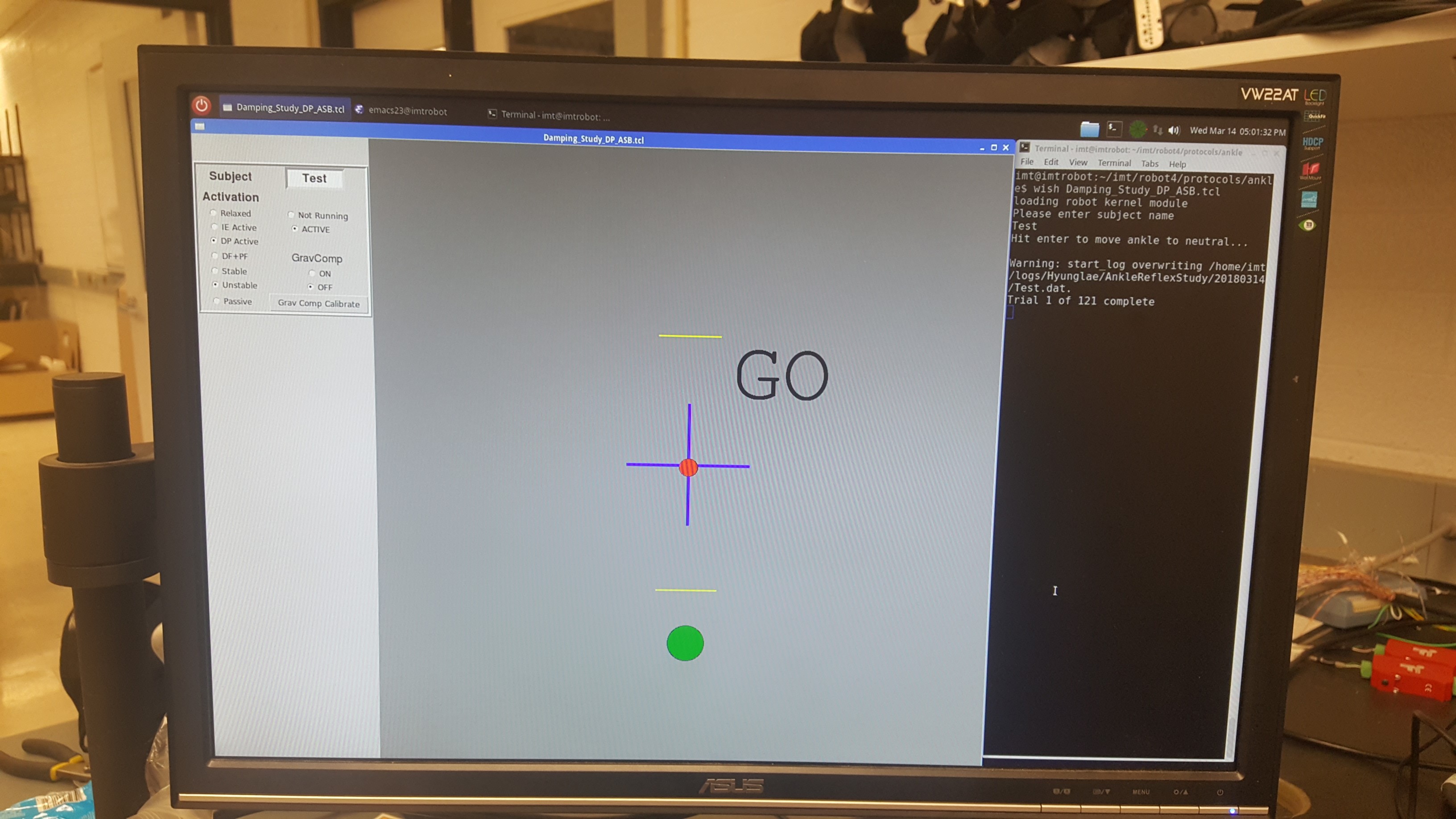 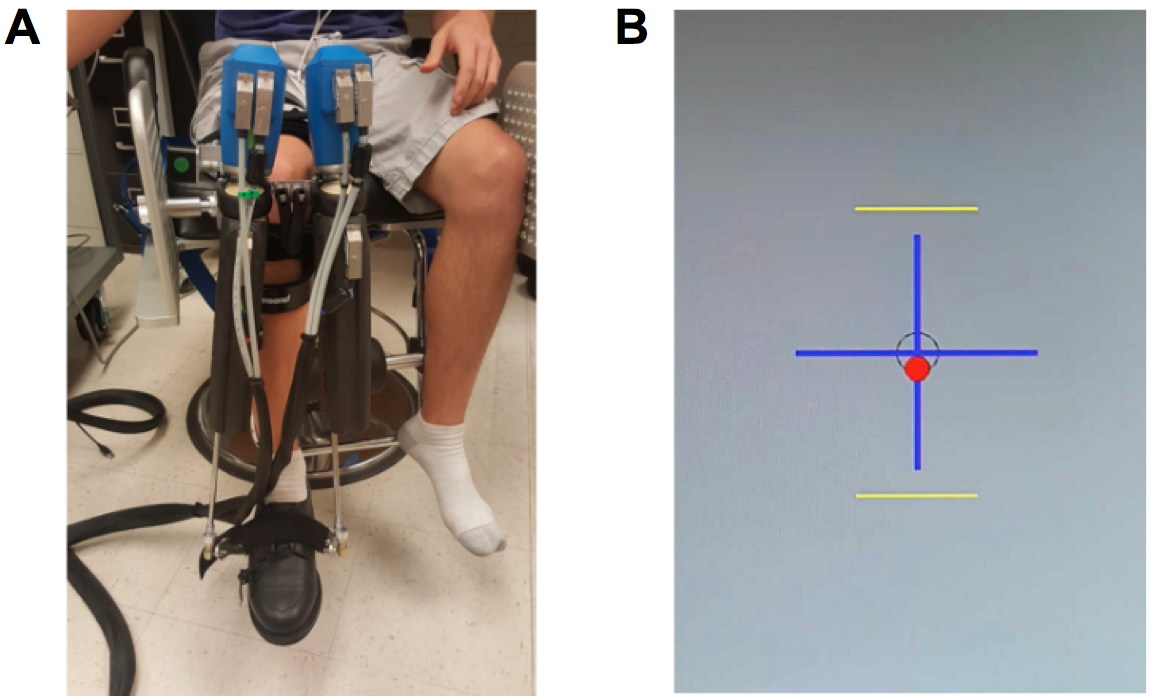 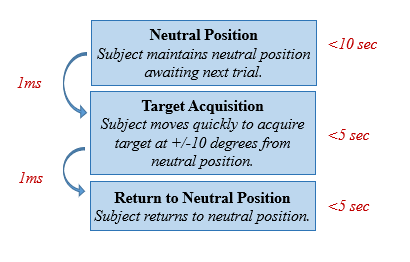 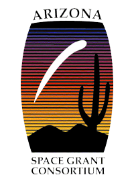 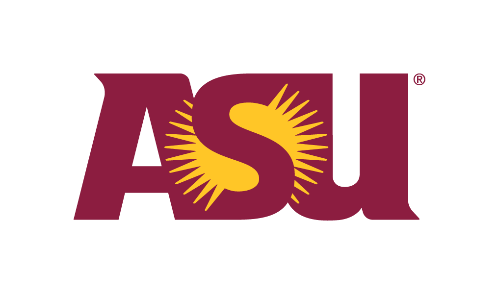 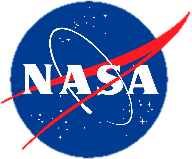 Agility Aggregate Results
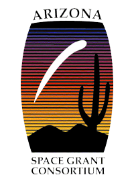 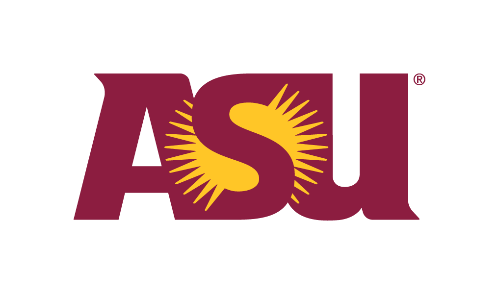 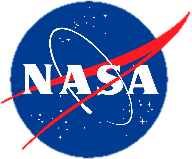 Stability Aggregate Results
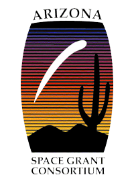 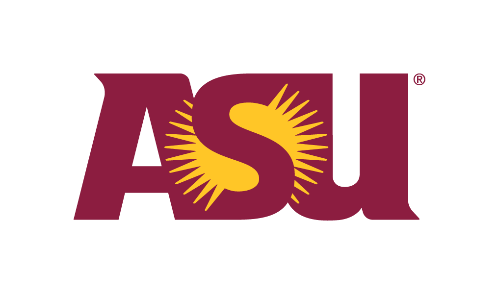 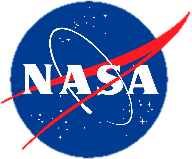 Takeaway?
Negative damping increases agility but decreases stability.
Positive damping decreases agility but increases stability.
There is a trade-off, but can we have the best of both?
Variable damping environments.
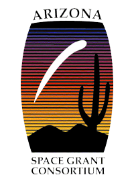 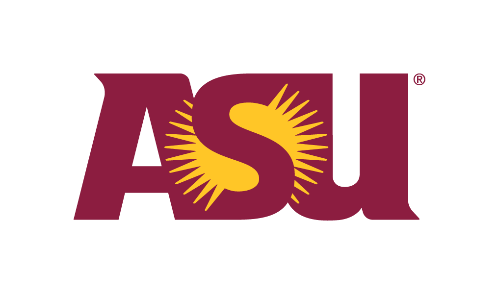 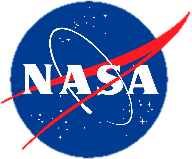 Agility Aggregate Results
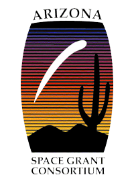 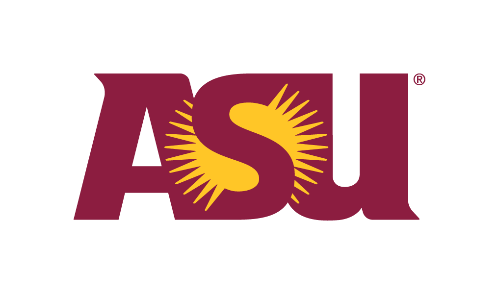 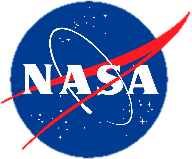 Stability Aggregate Results
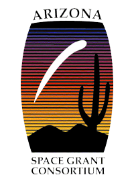 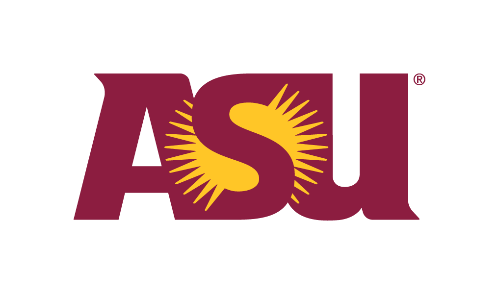 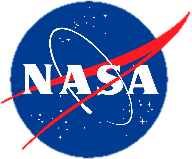 Conclusions
Constant damping environments offer either enhanced agility or stability.
Variable damping environment offers most of the agility boost of negative damping without as much instability.
Variable damping shows potential as a control scheme for assistive devices—several factors must be tuned for each individual.
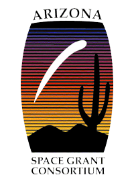 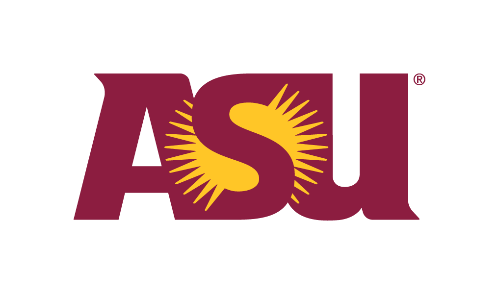 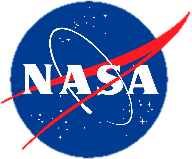 Acknowledgments
Dr. Hyunglae Lee
ASU/NASA Space Grant
Dr. Thomas Sharp and Ms. Desiree Crawl
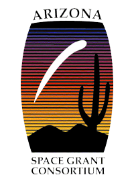 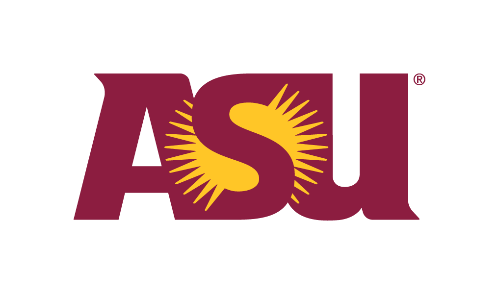 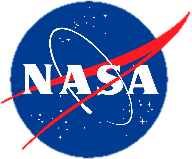 Thank you
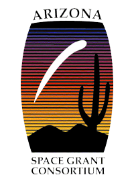 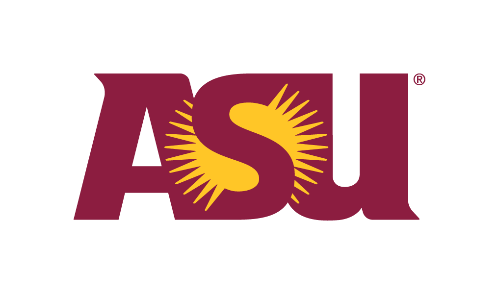 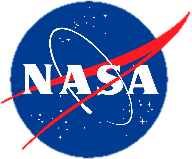